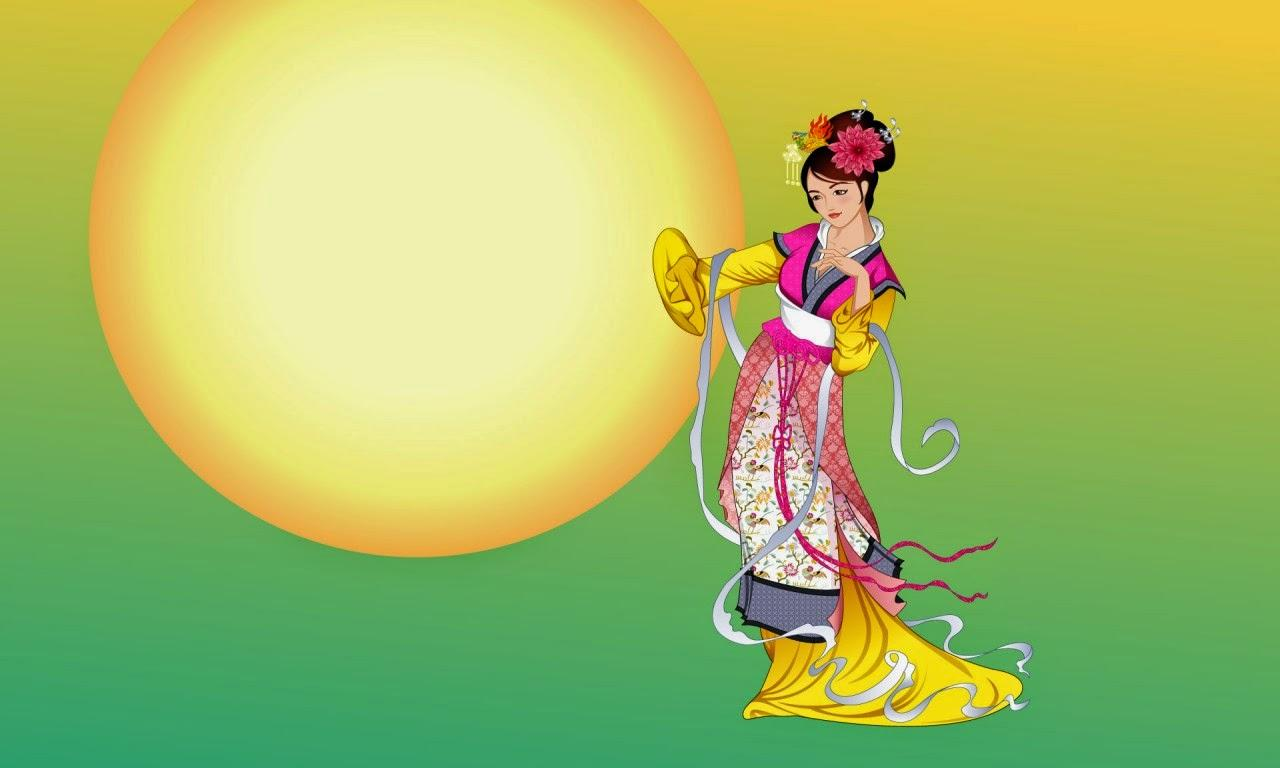 VUI ĐÓN TRUNG THUHoạt động : Bé làm bánh dẻoLớp: 25-36 tháng
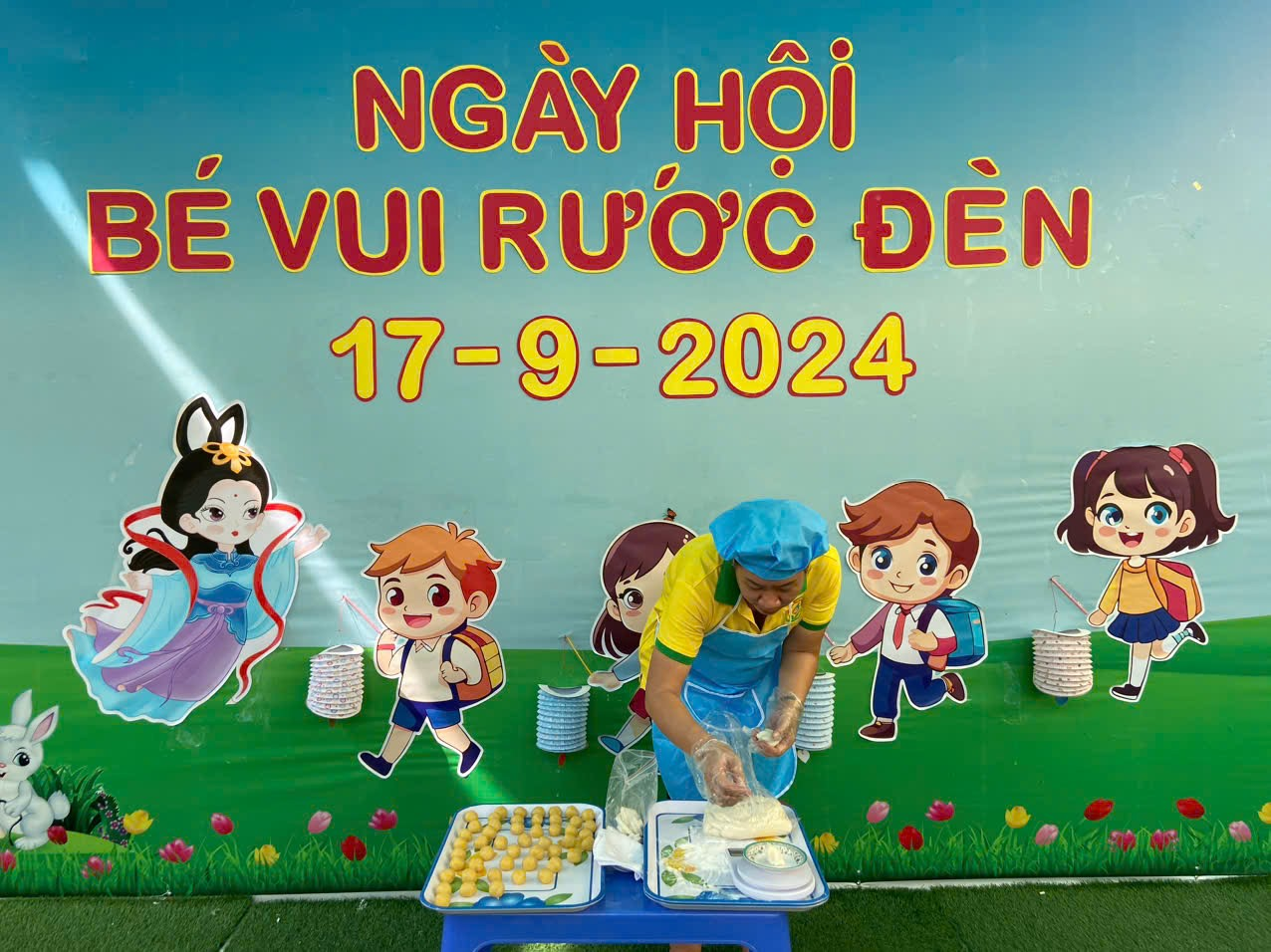 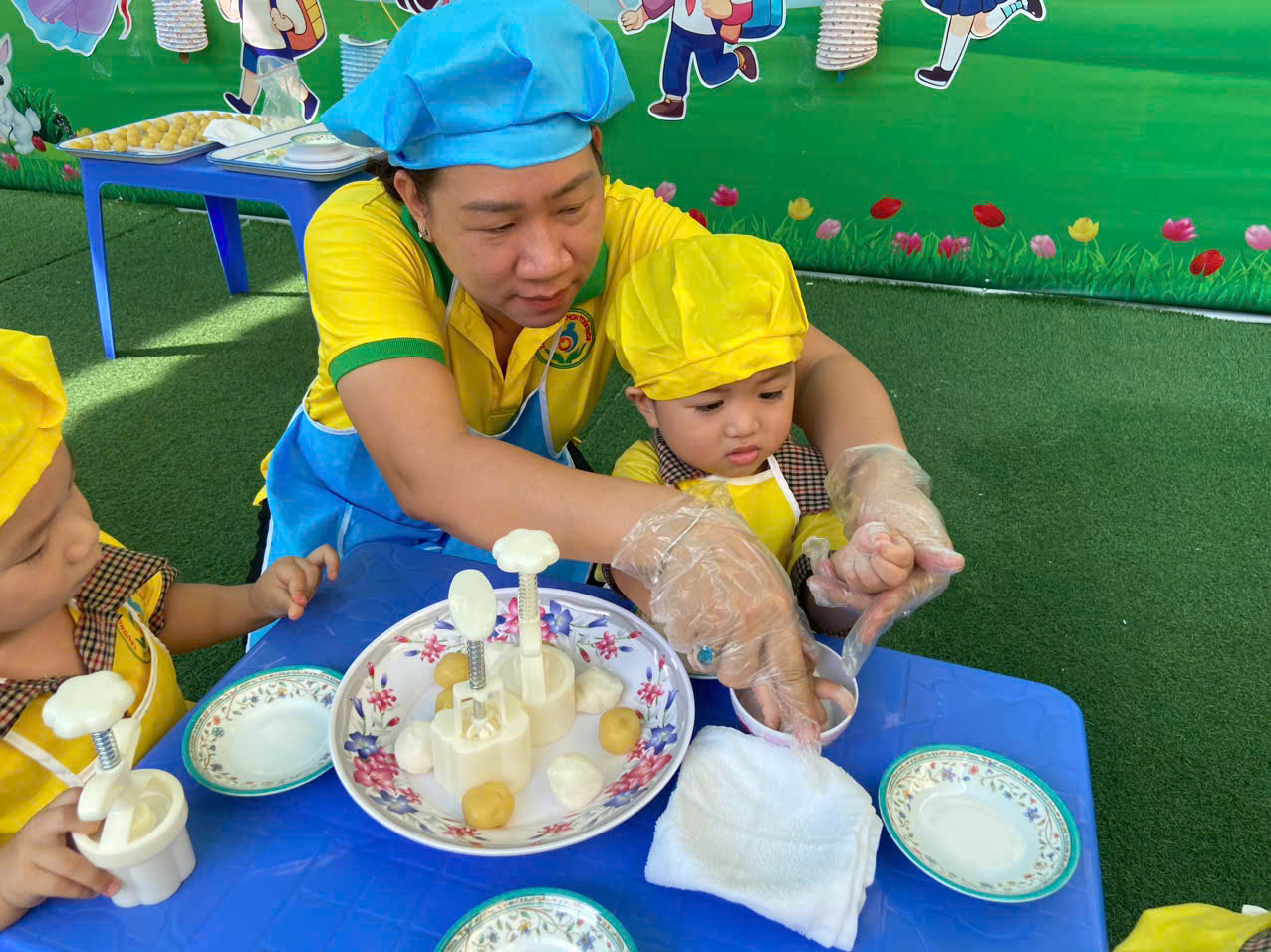 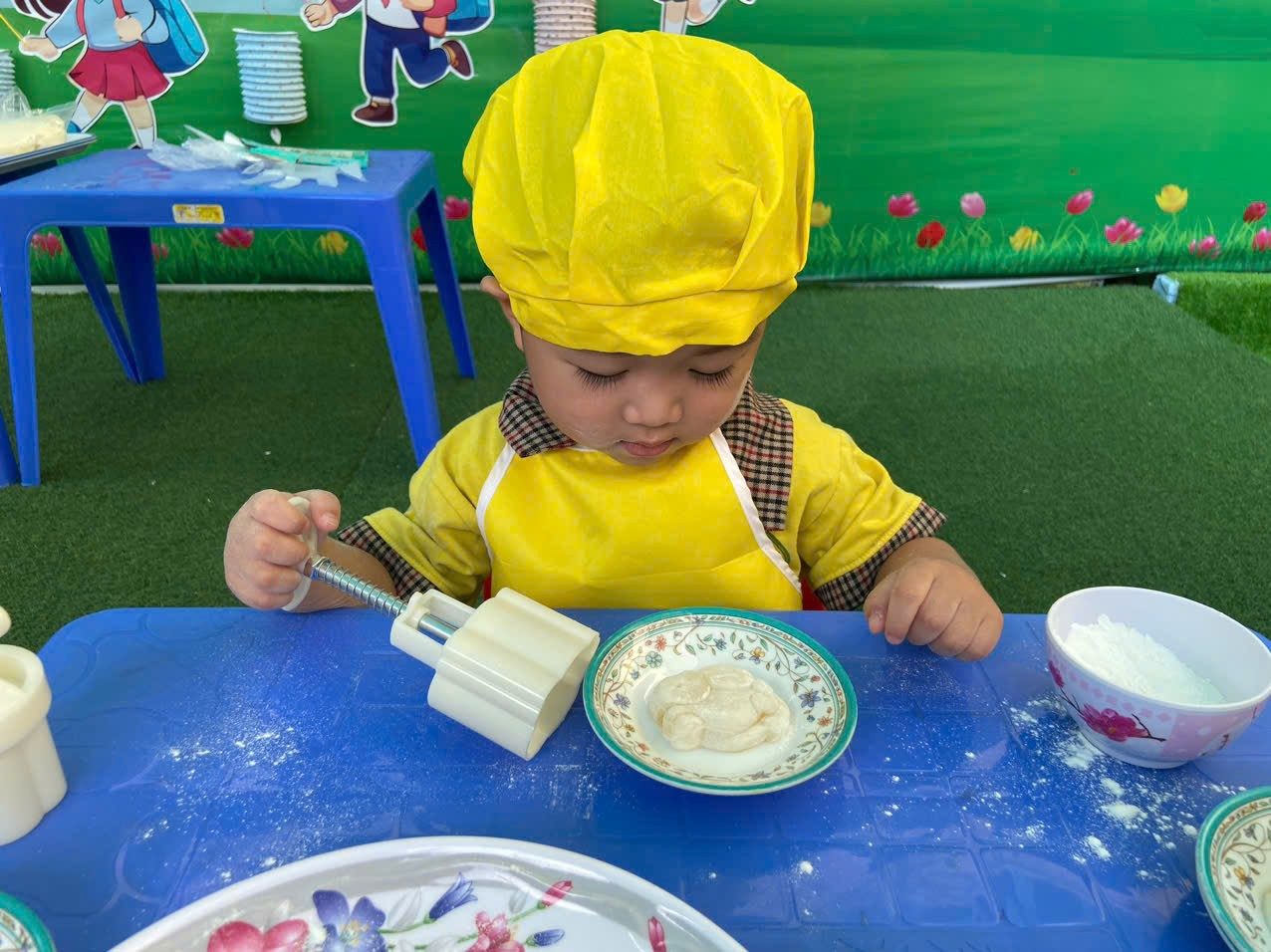 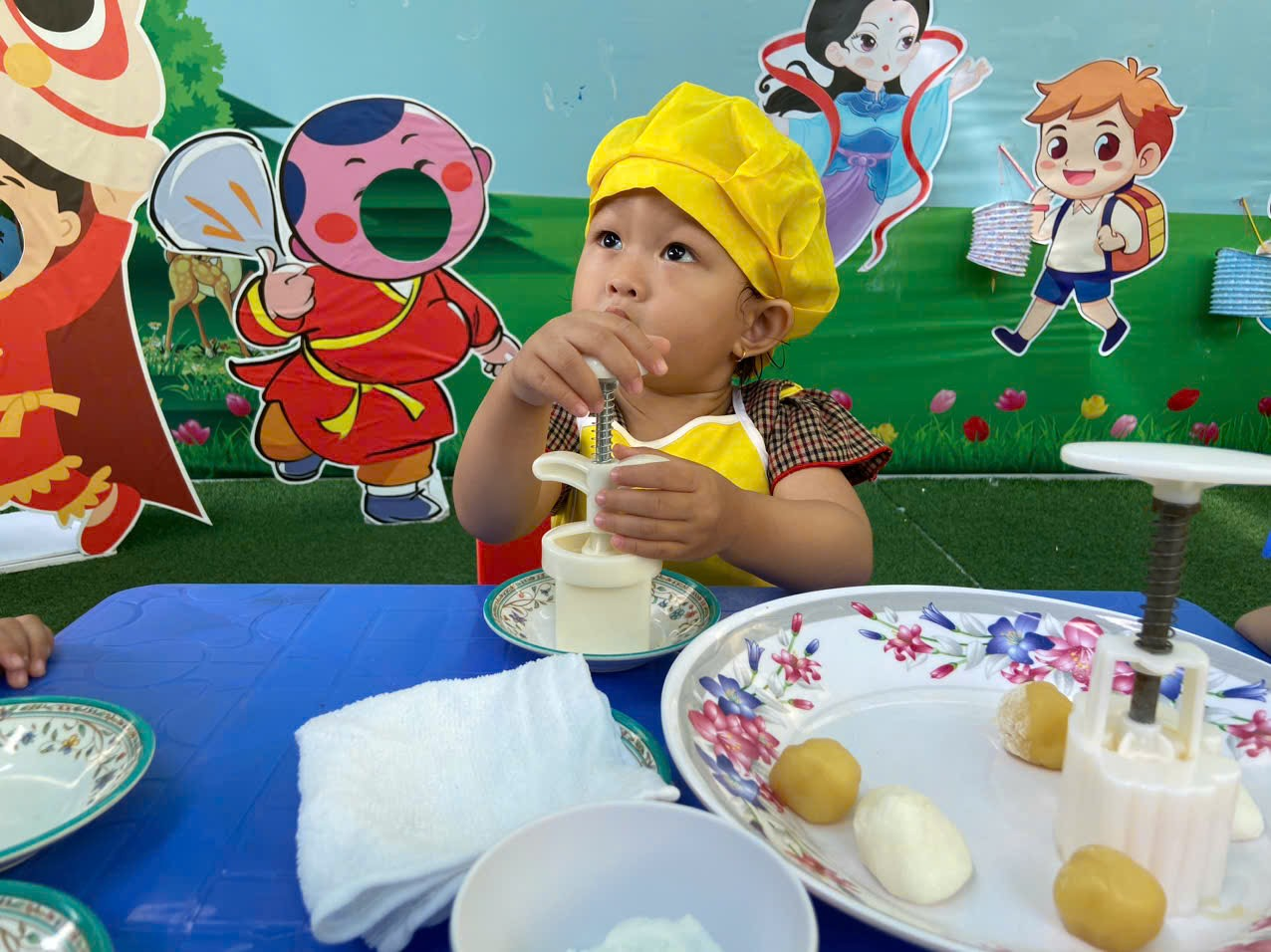 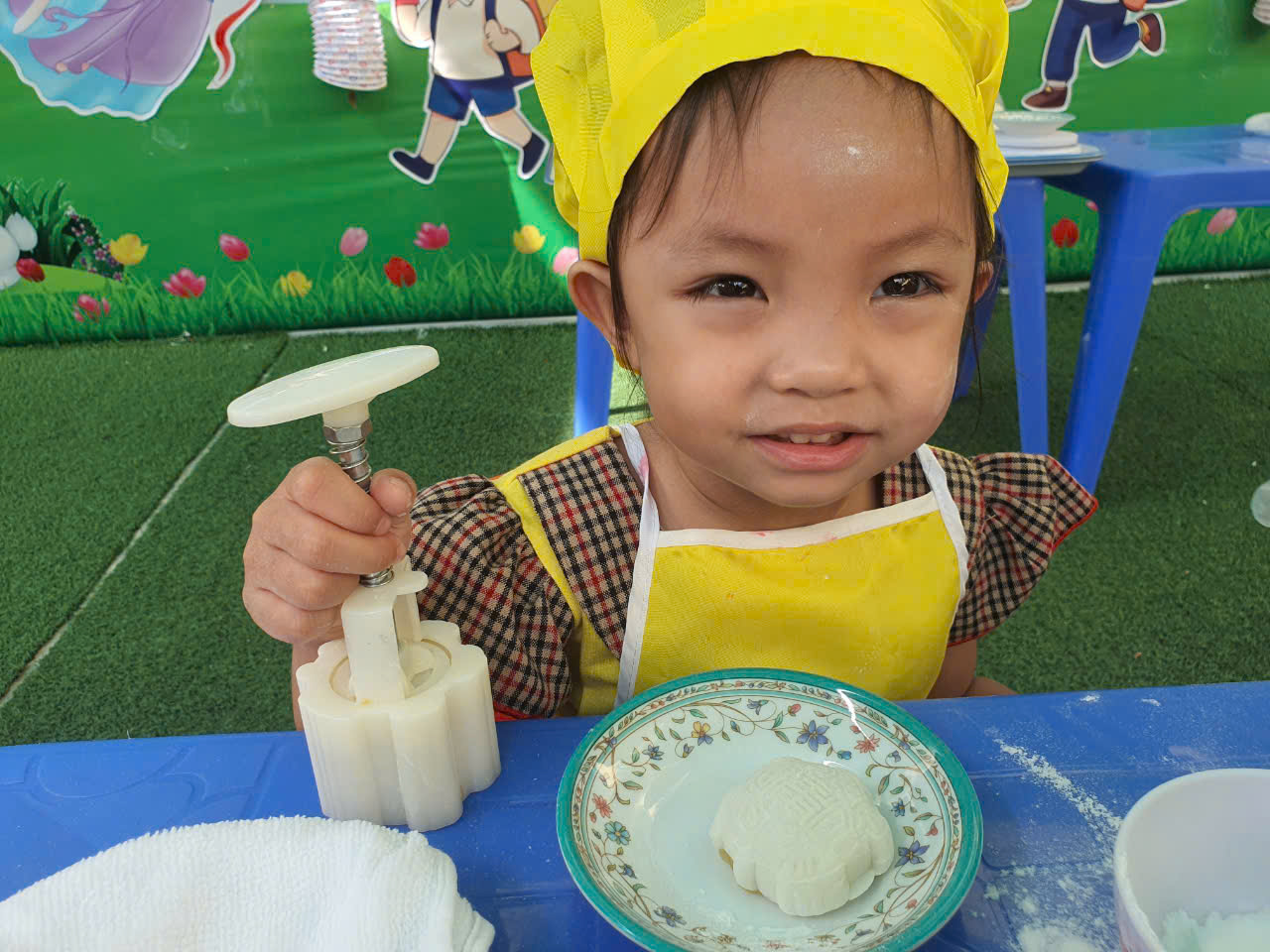